Figure 5. Activation of cAMP/PKA signaling rescues D4 receptor–mediated blockade of suprathreshold fear memory. (A) ...
Cereb Cortex, Volume 22, Issue 11, November 2012, Pages 2486–2494, https://doi.org/10.1093/cercor/bhr326
The content of this slide may be subject to copyright: please see the slide notes for details.
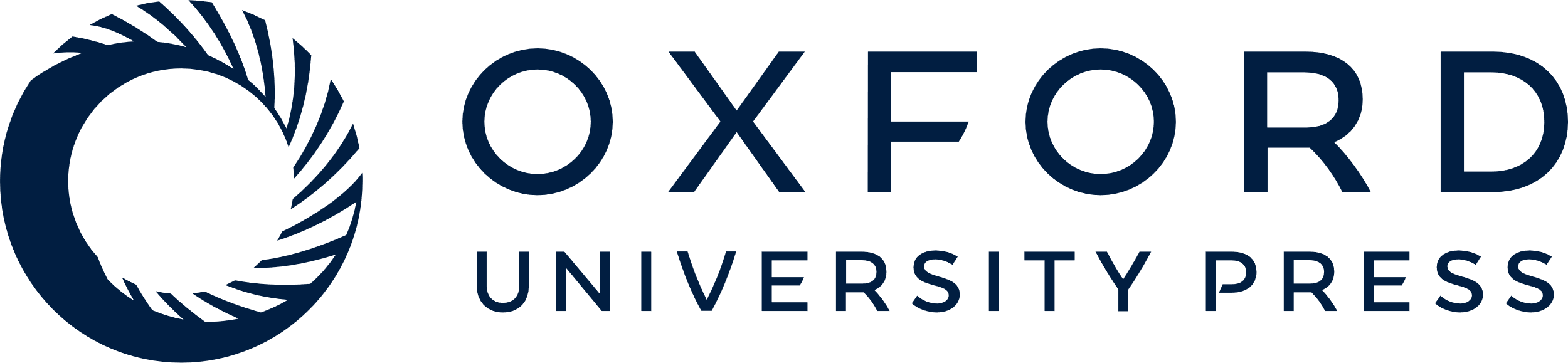 [Speaker Notes: Figure 5. Activation of cAMP/PKA signaling rescues D4 receptor–mediated blockade of suprathreshold fear memory. (A) Saline controls showed significant CS+-related freezing after conditioning with suprathreshold footshock (0.8 mA). However, intra-PLC PD 168077 (50 ng/0.5 μL) blocked acquisition of suprathreshold fear memory. This effect was dose dependently reversed by coadministration of the cAMP/PKA activator 8-CPT-cAMP (50–500 ng/0.5 μL). In a separate control experiment, intra-PLC 8-CPT-cAMP (500 ng/0.5 μL) alone did not influence the acquisition of suprathreshold fear memory. (B) Similarly, exploratory behavior analyses demonstrated significant CS+-related attenuation in exploratory behavior in saline controls. In contrast, intra-PLC PD 168077 (50 ng/0.5 μL) administration blocked this effect. D4 receptor–mediated blockade of suprathreshold fear memory acquisition was dose dependently reversed by coadministration of 8-CPT-cAMP (50–500 ng/0.5 μL). Intra-PLC 8-CPT-cAMP (500 ng/0.5 μL) alone did not have any significant effect on fear-related exploratory scores.


Unless provided in the caption above, the following copyright applies to the content of this slide: © The Author 2011. Published by Oxford University Press. All rights reserved. For permissions, please e-mail: journals.permissions@oup.com]